L
25.
a Segunda Venida
 de Cristo
L
6
A DOCTRINA DE LOS ACONTECIMIENTOS FINALES
25. La Segunda Venida de Cristo
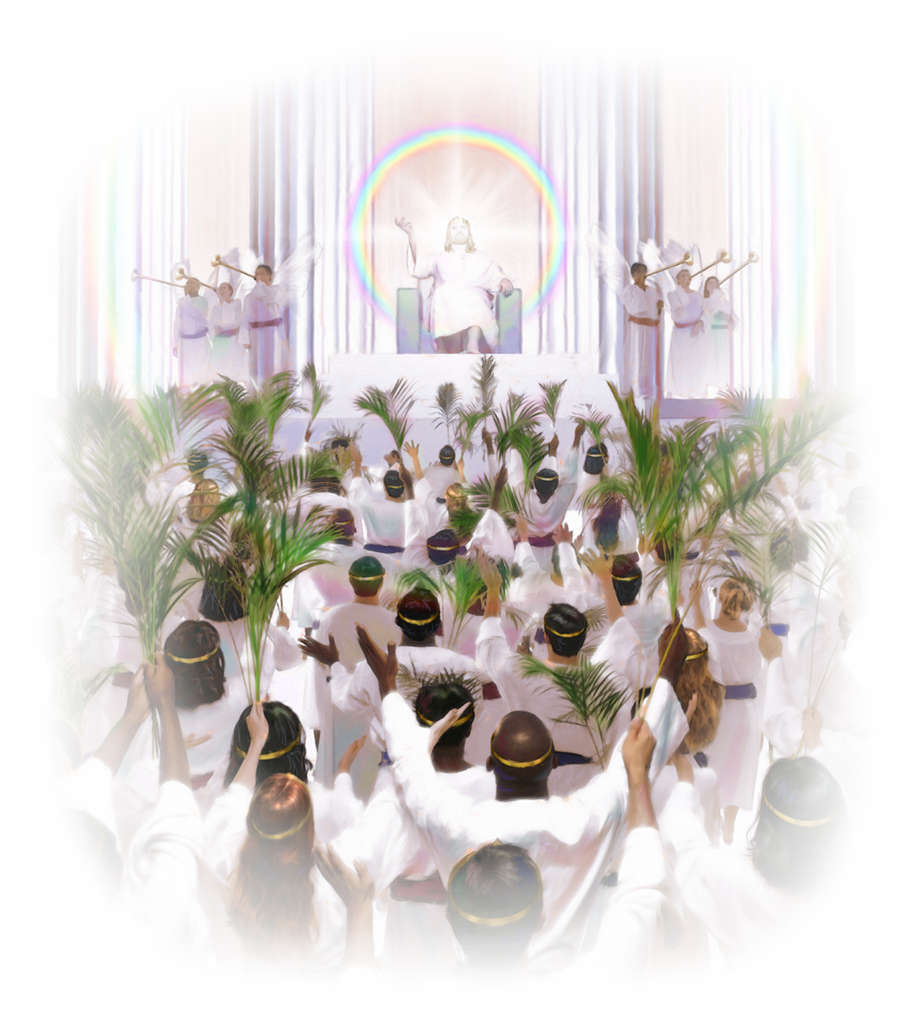 La segunda venida de Cristo es la bendita esperanza de la Iglesia.
La venida del Salvador será literal, personal, visible y universal.
L
6
A DOCTRINA DE LOS ACONTECIMIENTOS FINALES
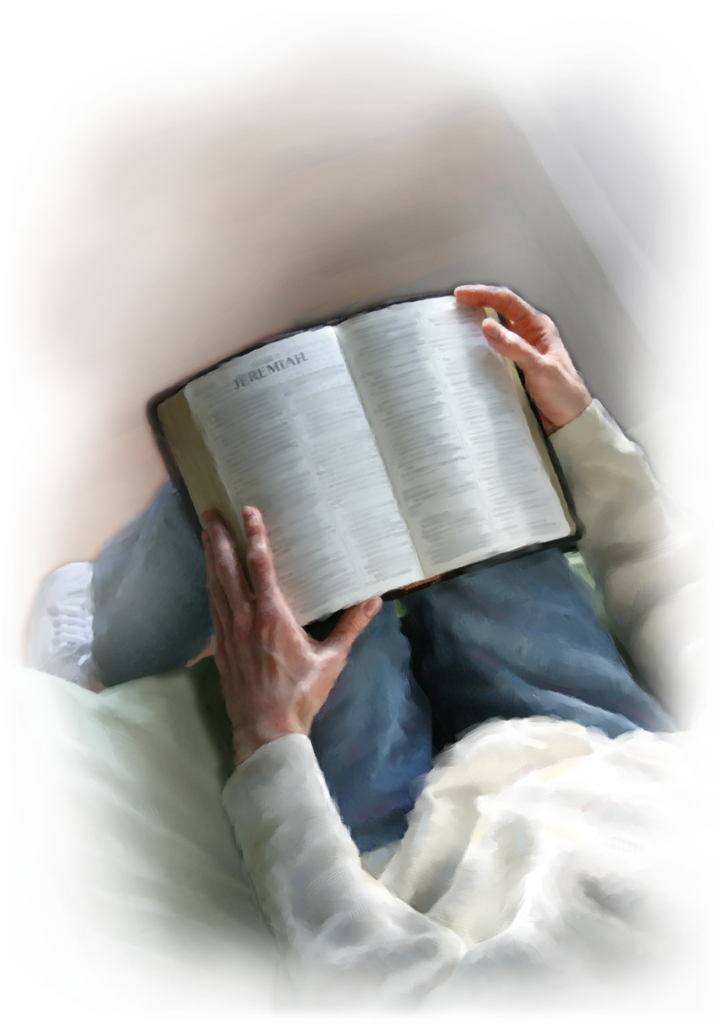 25. La Segunda Venida de Cristo
Referencias bíblicas
(Tito 2:13; Juan 14:1-3; Hechos 1:9-11; I Tes. 4:16 y 17; I Cor. 15:51-54; II Tes. 2:8; Mat. 24; Mar. 13; Lucas 21; II Tim. 3:1-5; Joel 3:9-16; Heb. 9:28).